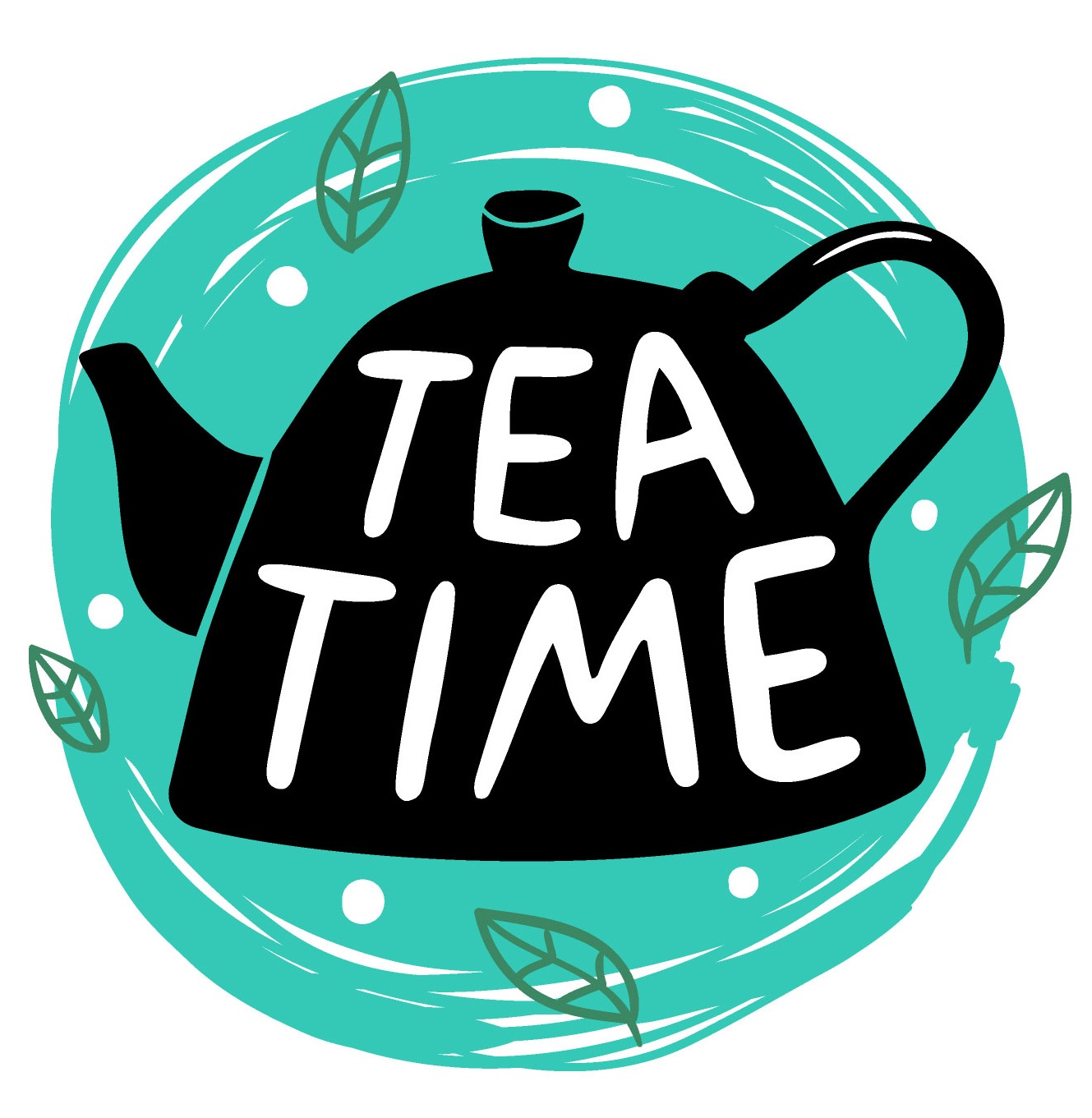 EVERYDAY
LIFE
CONVERSATIONS
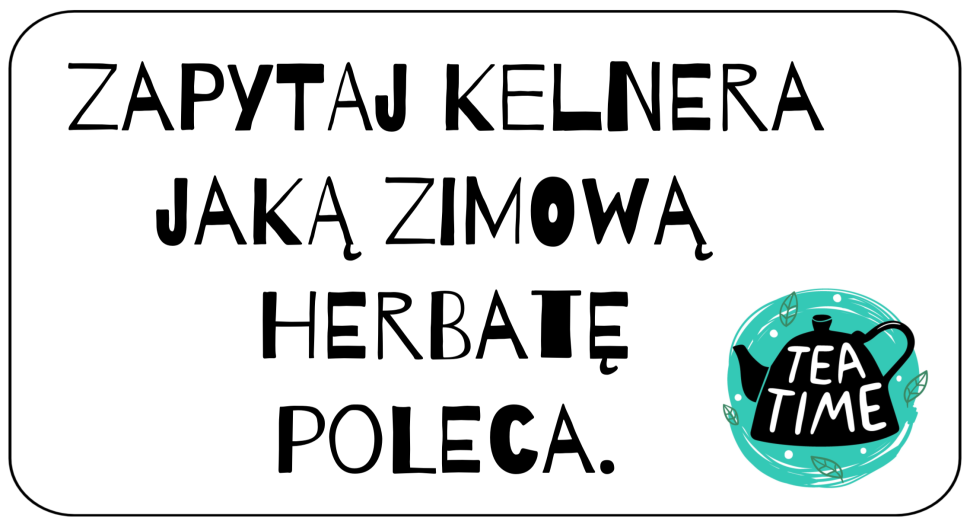 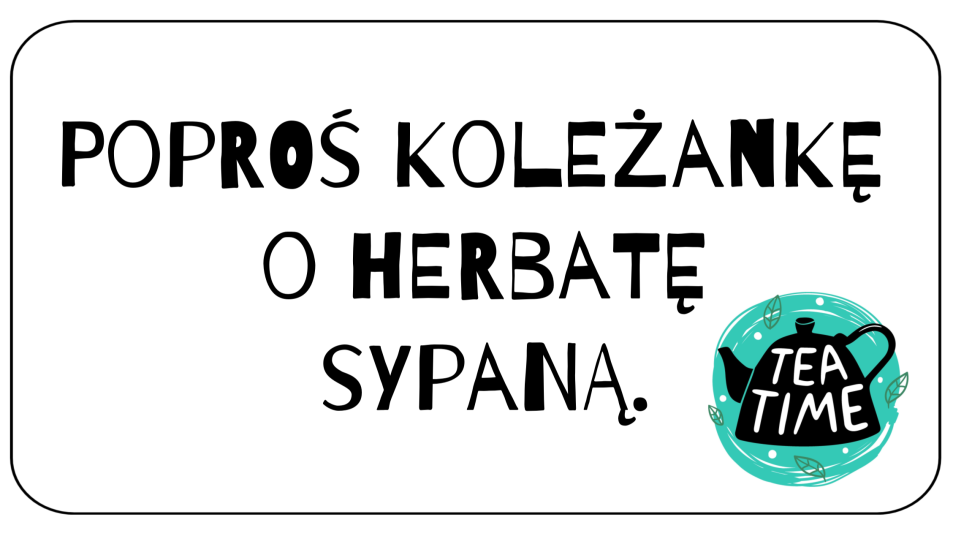 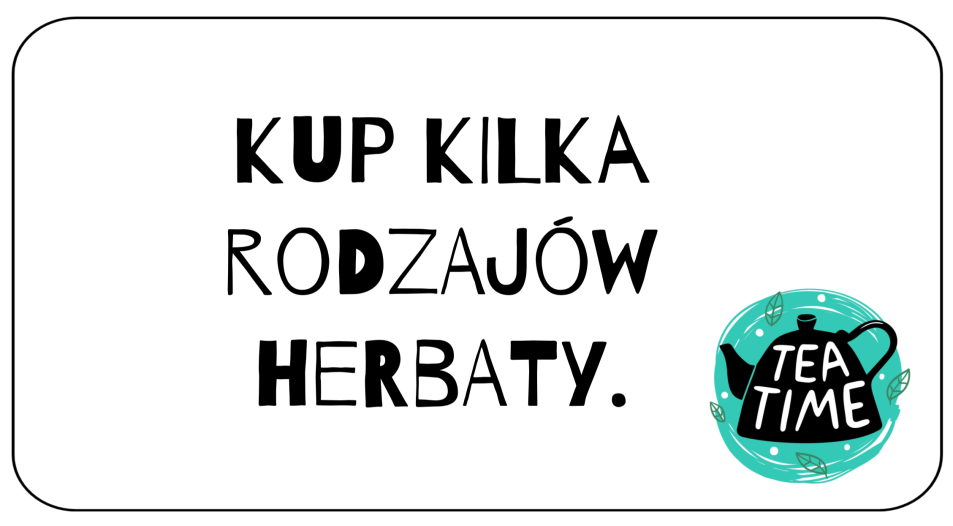 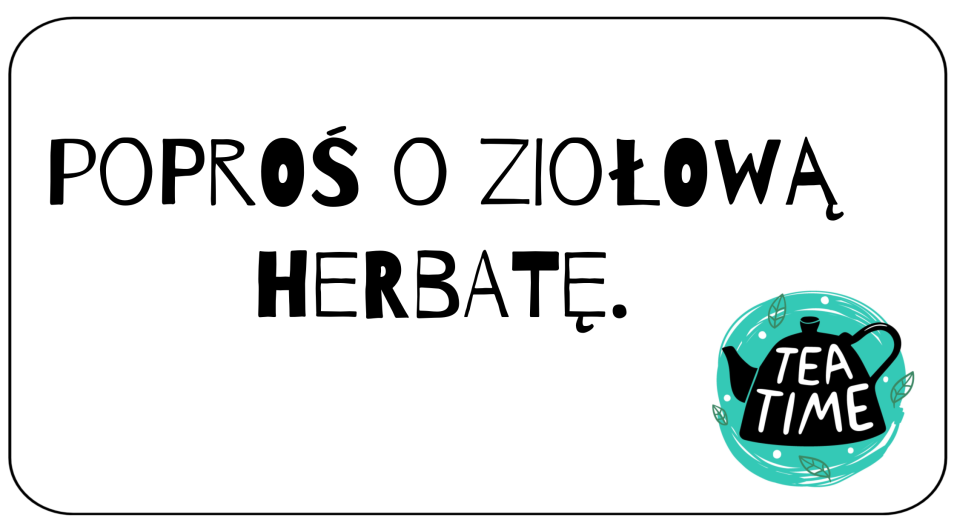 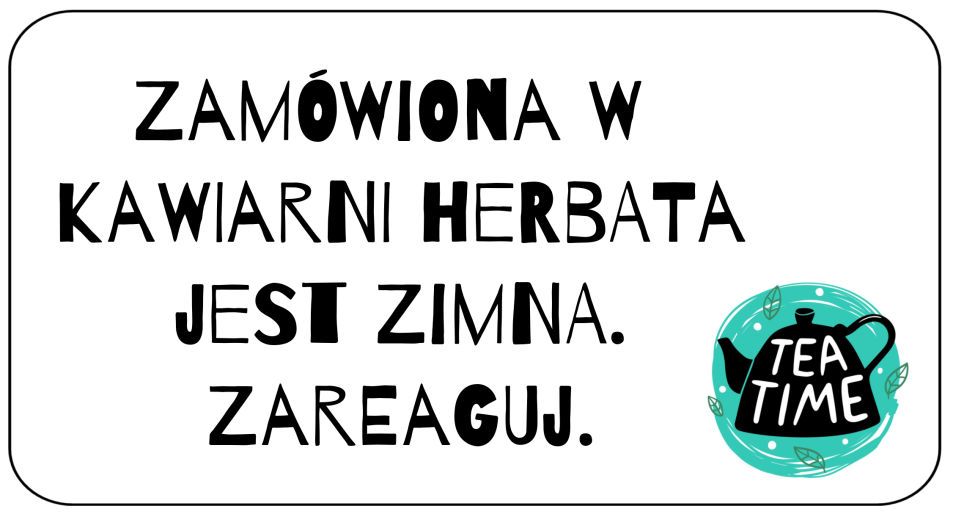 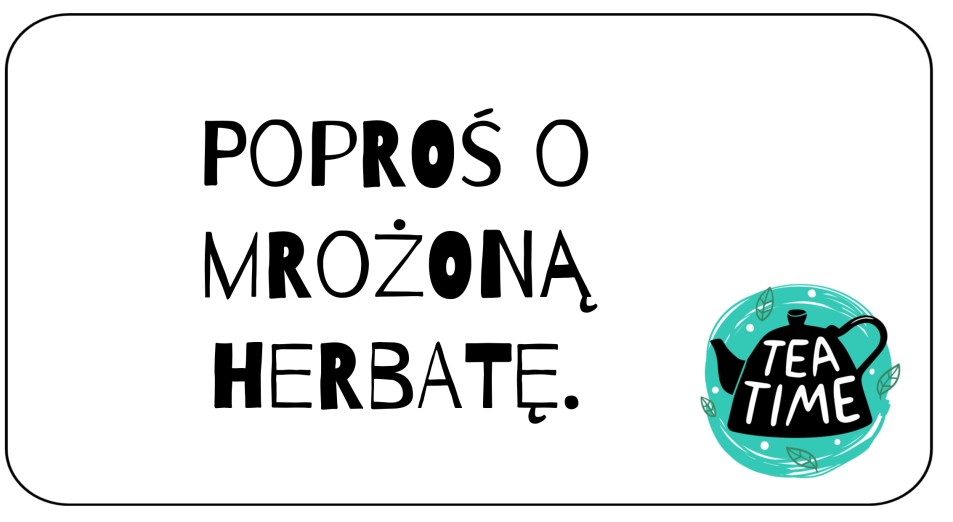 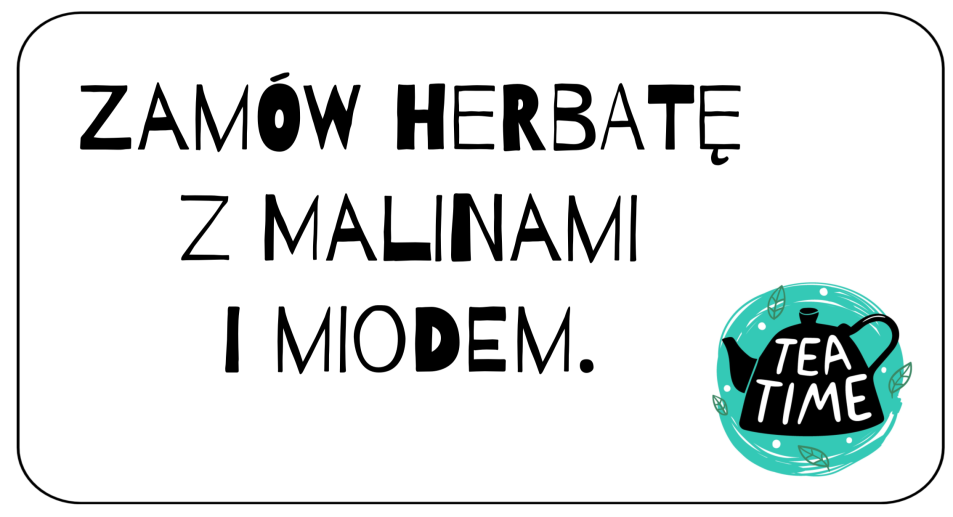 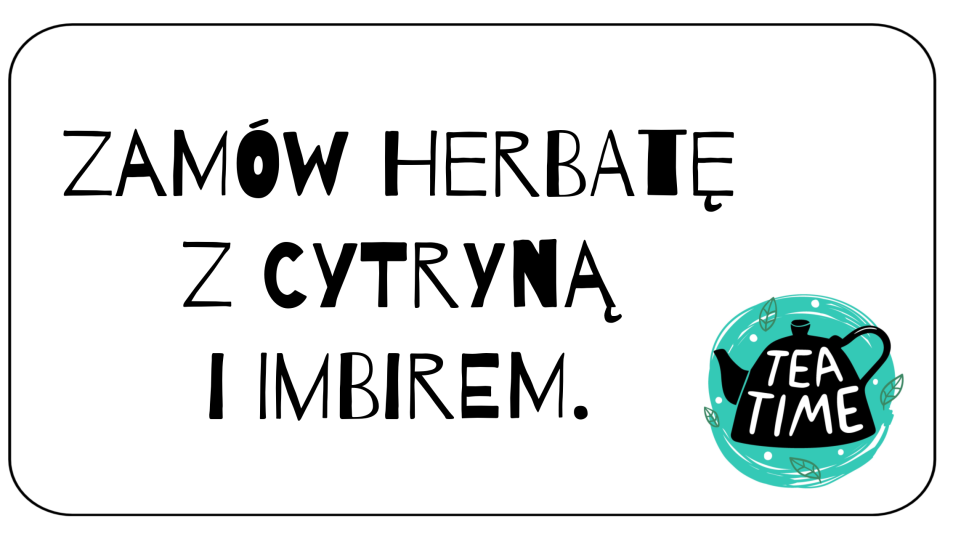 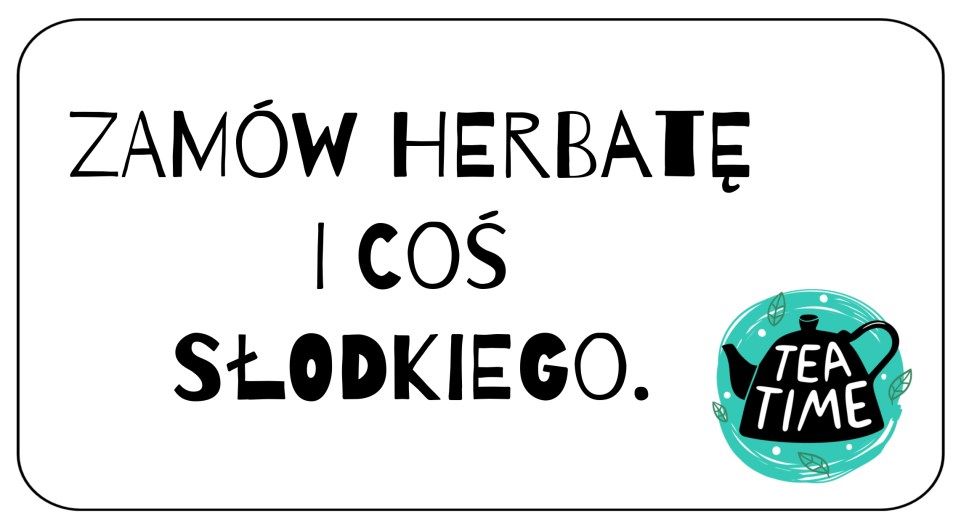 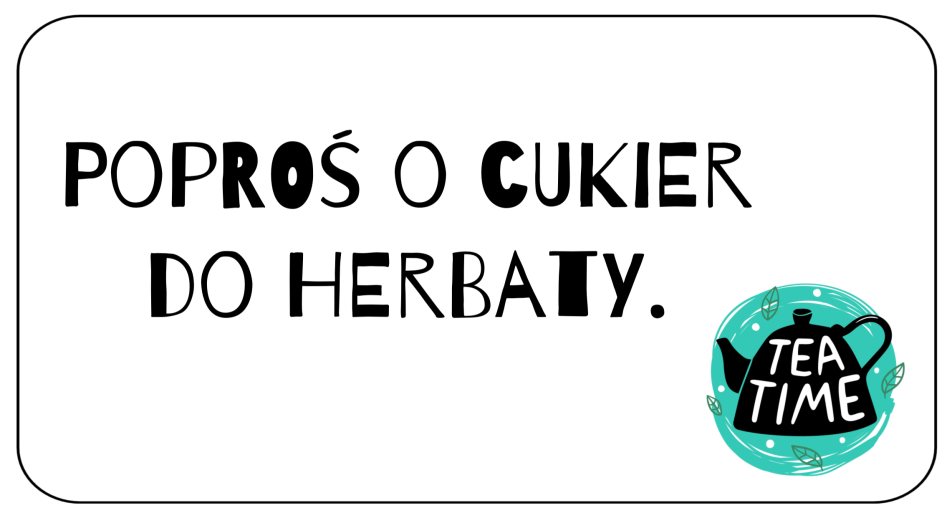 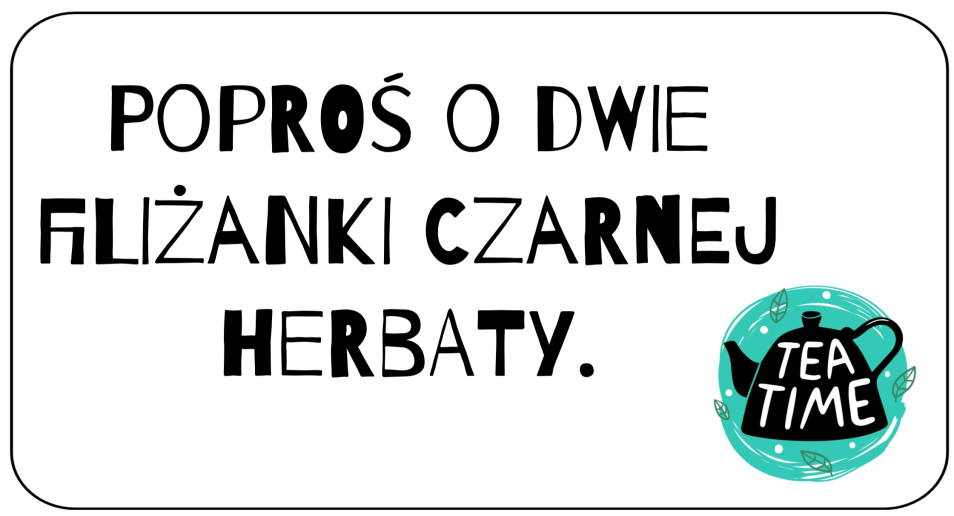 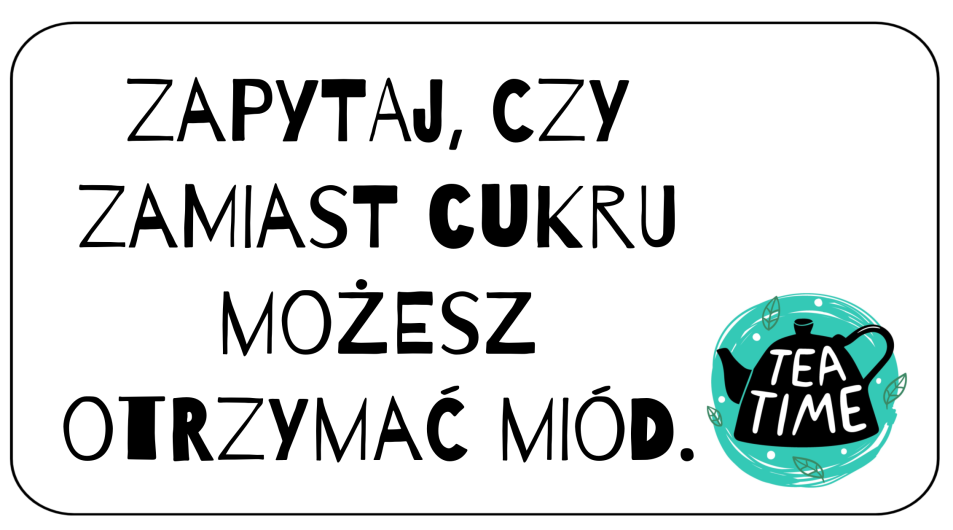 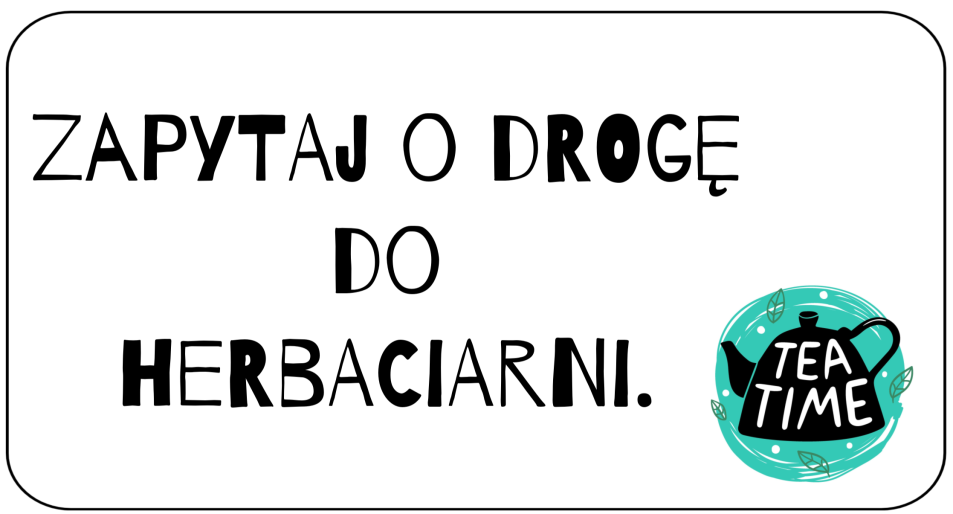